Муниципальное бюджетное дошкольное образовательное учреждение муниципального образования «Город Архангельск»Детский сад общеразвивающего вида  № 147 «Рябинушка»
Презентация опыта работы по теме:«Игровые приёмы развития фонематического слуха у детей дошкольного возраста»
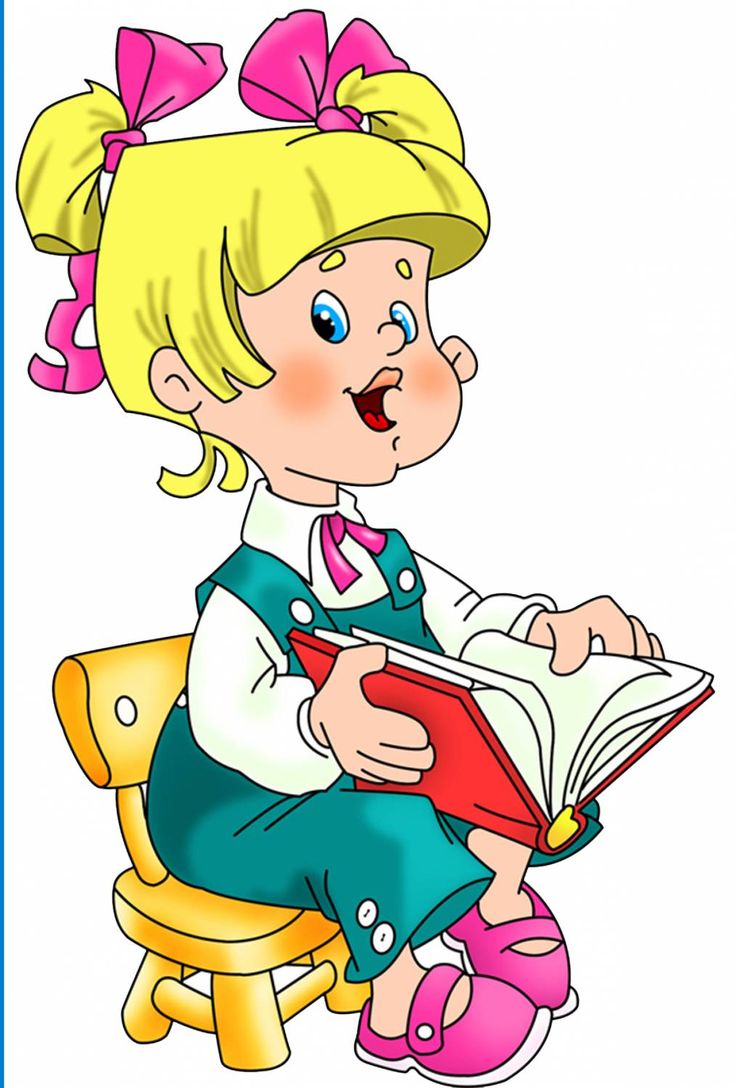 Составитель: Плакуева Л.В. учитель-логопед  МБДОУ Детский сад № 147
г. Архангельск
2020/2021 уч. год
Фонематический слух и восприятие
Фонематический слух  - это особый  вид человеческого слуха, позволяющий  различать фонемы (звуки) родного языка.

Фонематическое восприятие - это различение на слух всех звуковых единиц языка.
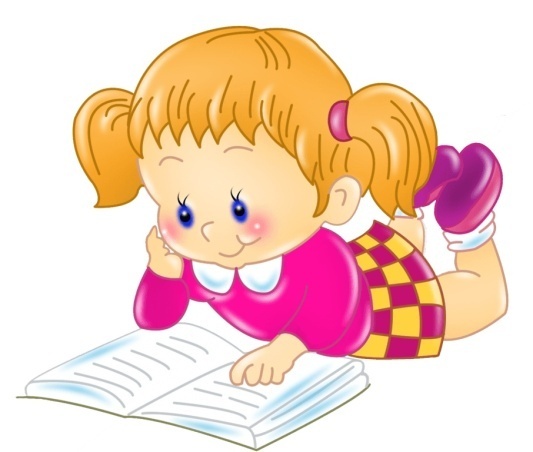 Фонематический слух включает в себя:
Способность слышать есть данный звук в слове или нет;
Способность различать слова, в которые входят одни и те же фонемы, расположенные в разной последовательности;
Способность различать близко звучащие, но разные по значению слова.
Этапы формирования фонематических процессов
Узнавание неречевых звуков
Различение одинаковых слов, фраз, звукокомплексов по высоте, силе и тембру голоса
Различение слов, близких по звуковому составу. 
Дифференциация слогов
Дифференциации фонем
Развитие навыков фонематического анализа и синтеза
1 этап - Игры, 
направленные на узнавание неречевых звуков
«Игра попугай»

Педагог отстукивает карандашом различные ритмы (I II  III,  II I II и т.д.), а ребёнок повторяет за ним.
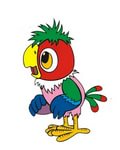 «Тишина»
Дети, закрыв глаза, «слушают тишину». Затем через 1-2 мин, детям предлагается открыть глаза и рассказать что они слышали.
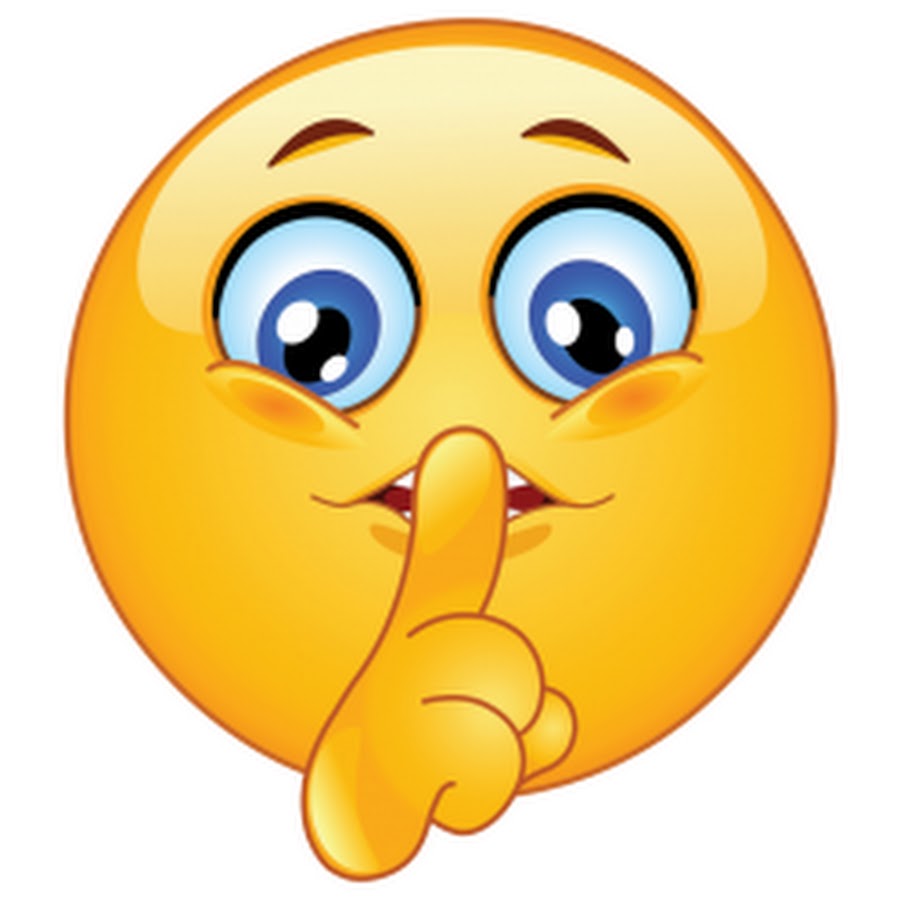 «Угадай по звуку»
На столе предметы: стакан с ложкой, ключи, бумага, ножницы.
Сначала детям демонстрируют звучание каждого предмета. Далее предметы находятся за ширмой, а детям необходимо отгадать что звучало.
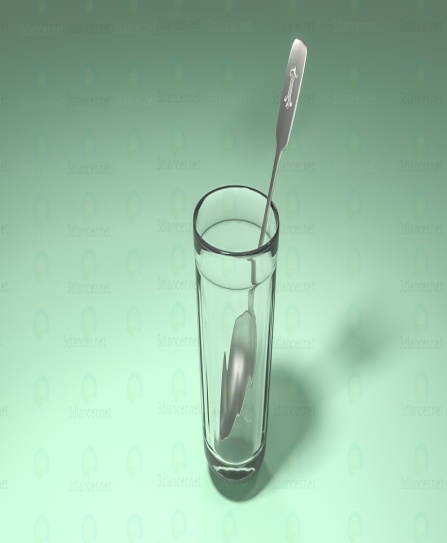 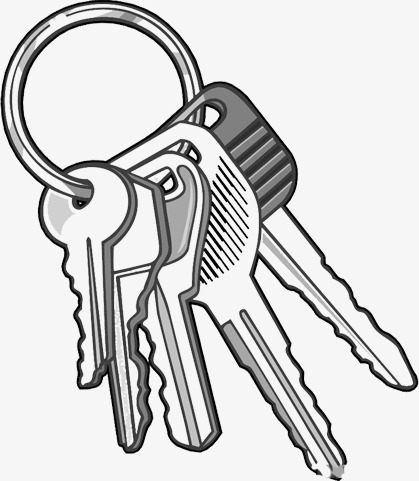 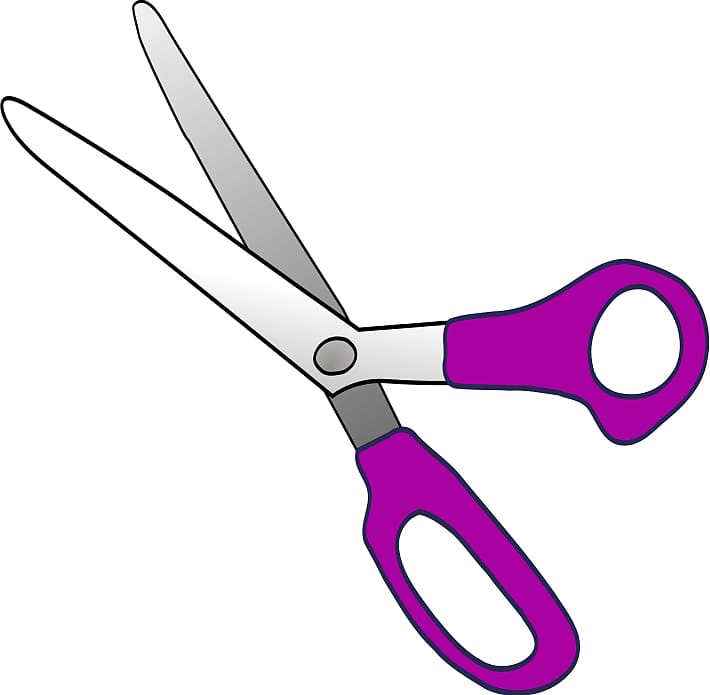 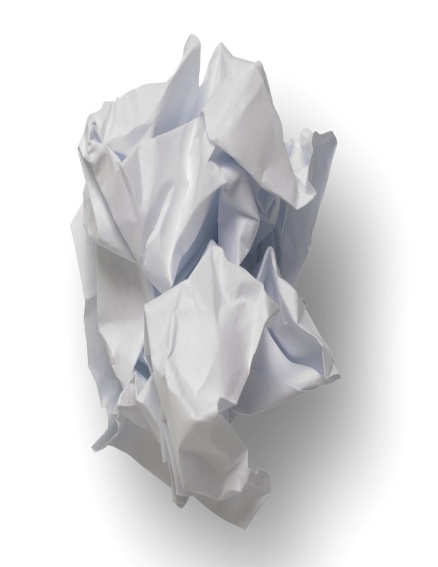 2 этап – Игры на развитие способности различать одинаковые слова, звукокомплексы  и звуки по высоте, силе и тембру голоса
«Три медведя»
Педагог выставляет перед детьми картинки трёх медведей. Затем рассказывая сказку о трёх медведях, произносит реплики и звукоподражания то низким голосом, то высоким. Детям необходимо определить чей это был голос (большого мишки, среднего или маленького).
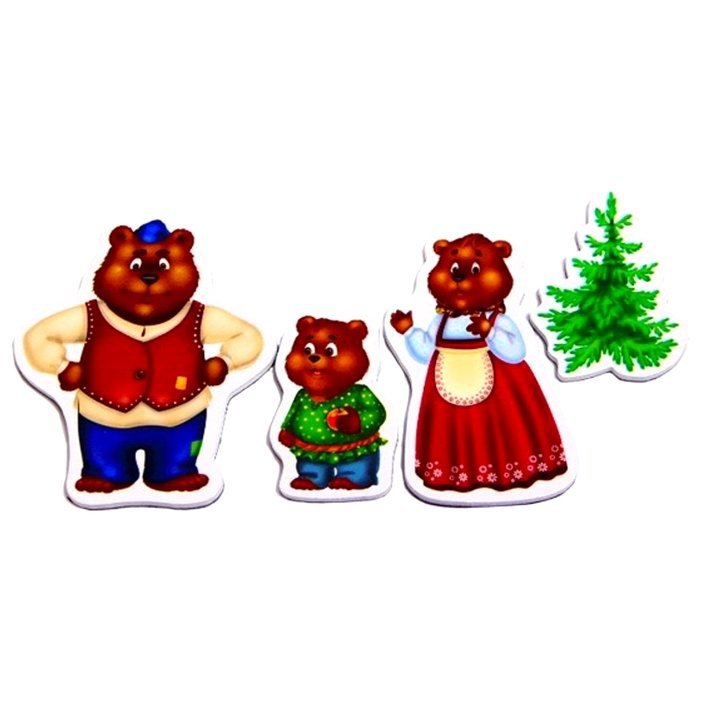 «Мама и малыш»
Детям раздаются картинки животных и их детёнышей. Педагог произносит звукоподражания то низким, то высоким голосом. Дети должны, ориентируясь на звукокомплекс и высоту голоса одновременно поднять соответствующую картинку.
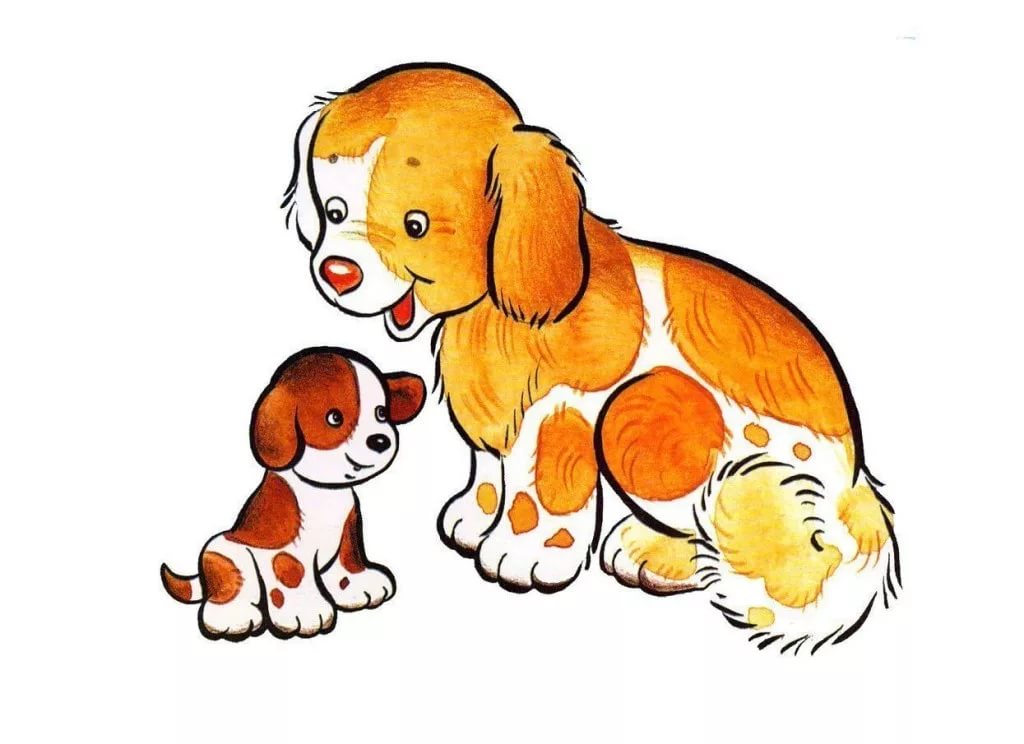 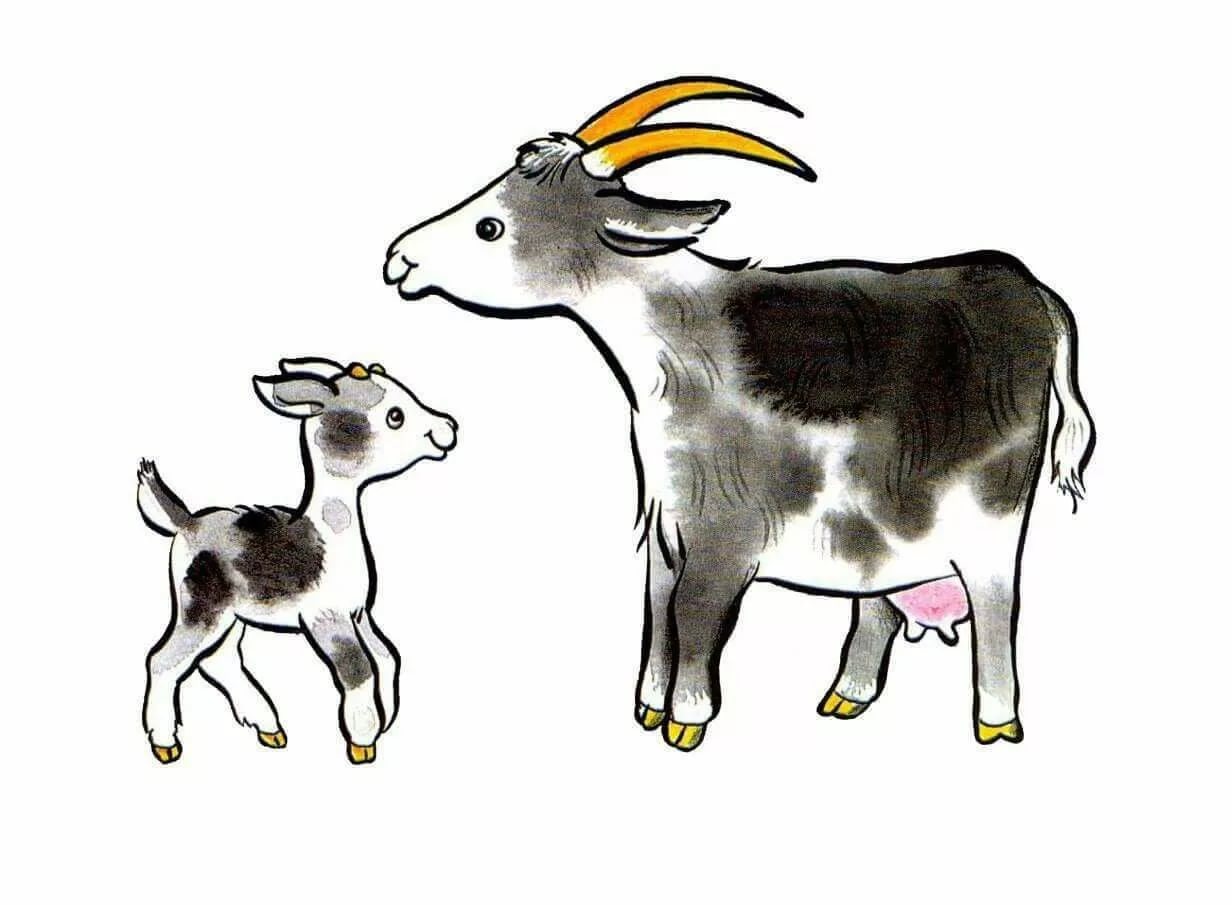 «Найди куклу»
Педагог прячет куклу и берёт в руки колокольчик. Ребёнку необходимо найти куклу, ориентируясь на интенсивность звукового сигнала.
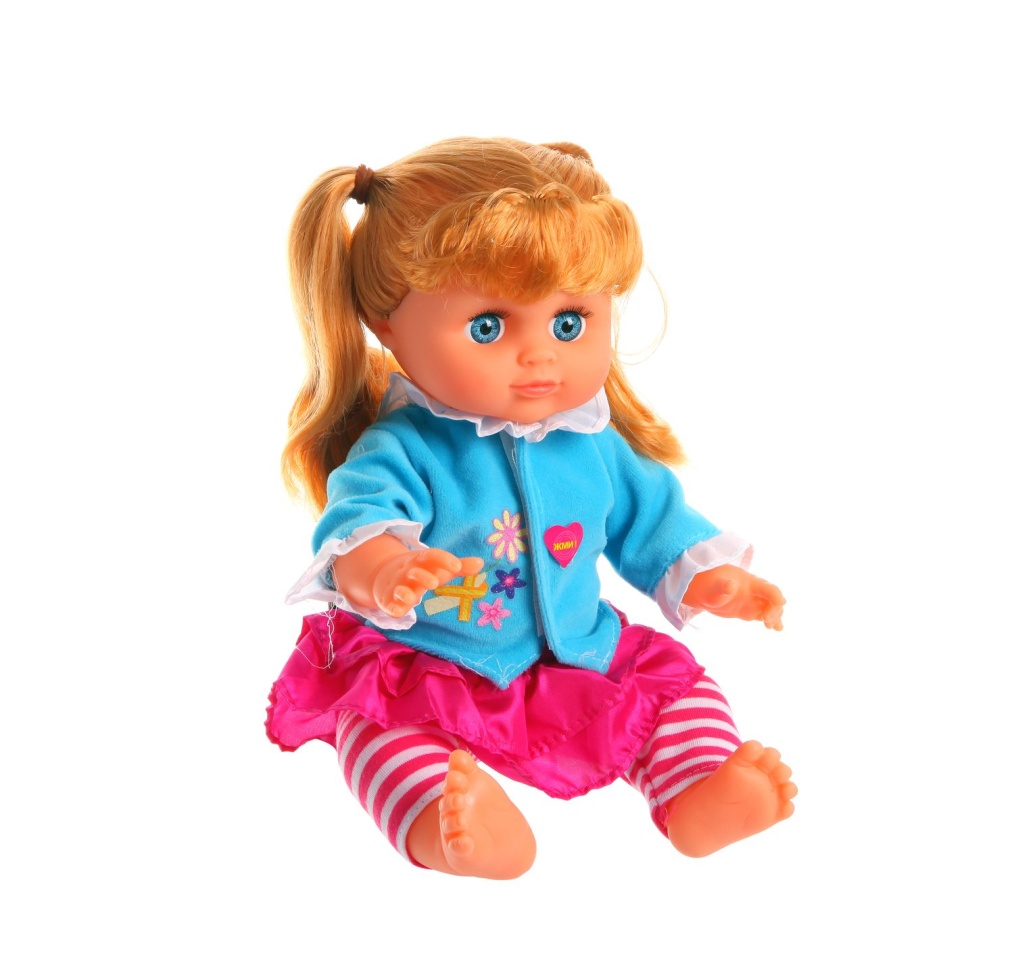 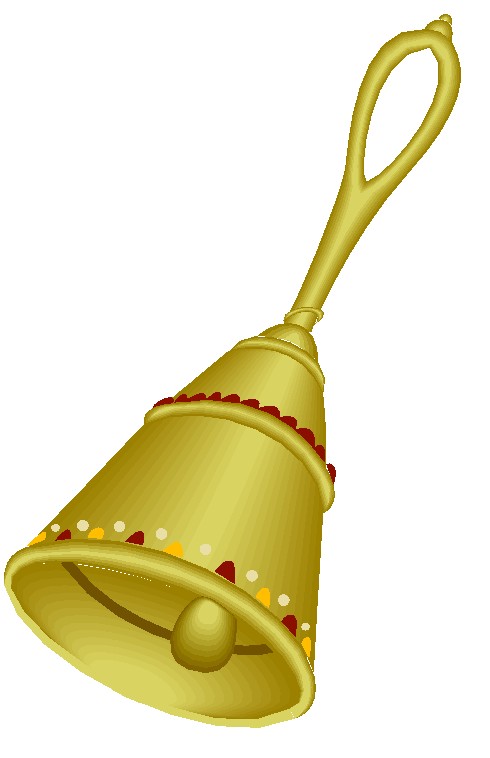 3 этап - Игры на различение слов, близких по звуковому составу
«Какое слово лишнее?»

Из четырёх слов, отчётливо произнесённых педагогом  дети  должны назвать то, которое отличается от остальных:


 КОМ – КОМ – КОТ – КОМ

ВИНТ – ВИНТ – БИНТ – ВИНТ

БУДКА – БУКВА – БУДКА – БУДКА

 КАНАВА – КАНАВА – КАКАО – КАНАВА
«Измени слово»
Педагог произносит слова с парным глухим звуком, а дети заменяют его на парный звонкий, проговаривая новое слово и наоборот.

Коза – коса
Лиза – лиса
Суп – зуб
Шар – жар
Зайка- сайка
Позади – посади
Шить – жить
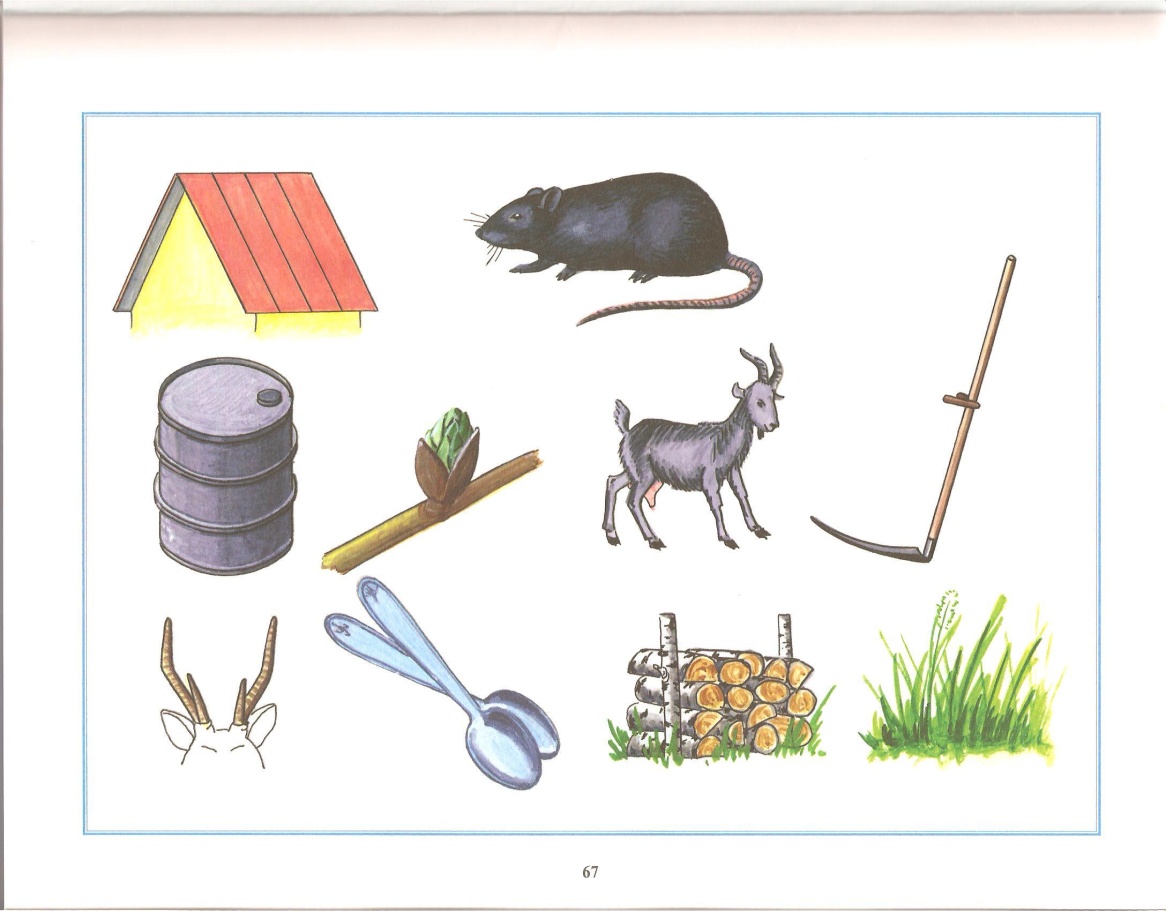 4 этап - Игры, направленные на дифференциацию слогов
«Повтори правильно» (ми – ма – му – ме)
«Что лишнее?» (па – па – ба – па)
«Инопланетянин» (па – па – по, 
     са – ша – са)
«Назови по порядку слоги»
Педагог произносит слово, дети говорят: какой слог 1-й, какой – 2-й. Например: САДЫ – 1-й слог СА, 2-й слог  ДЫ. Вначале берутся слова из 2-х слогов (ВОДА, ПОЛЕ, ЛУНА, УТРО, НЕБО, КОСМОС…). Произнося слова по слогам, дети на каждый слог делают хлопок в ладоши.
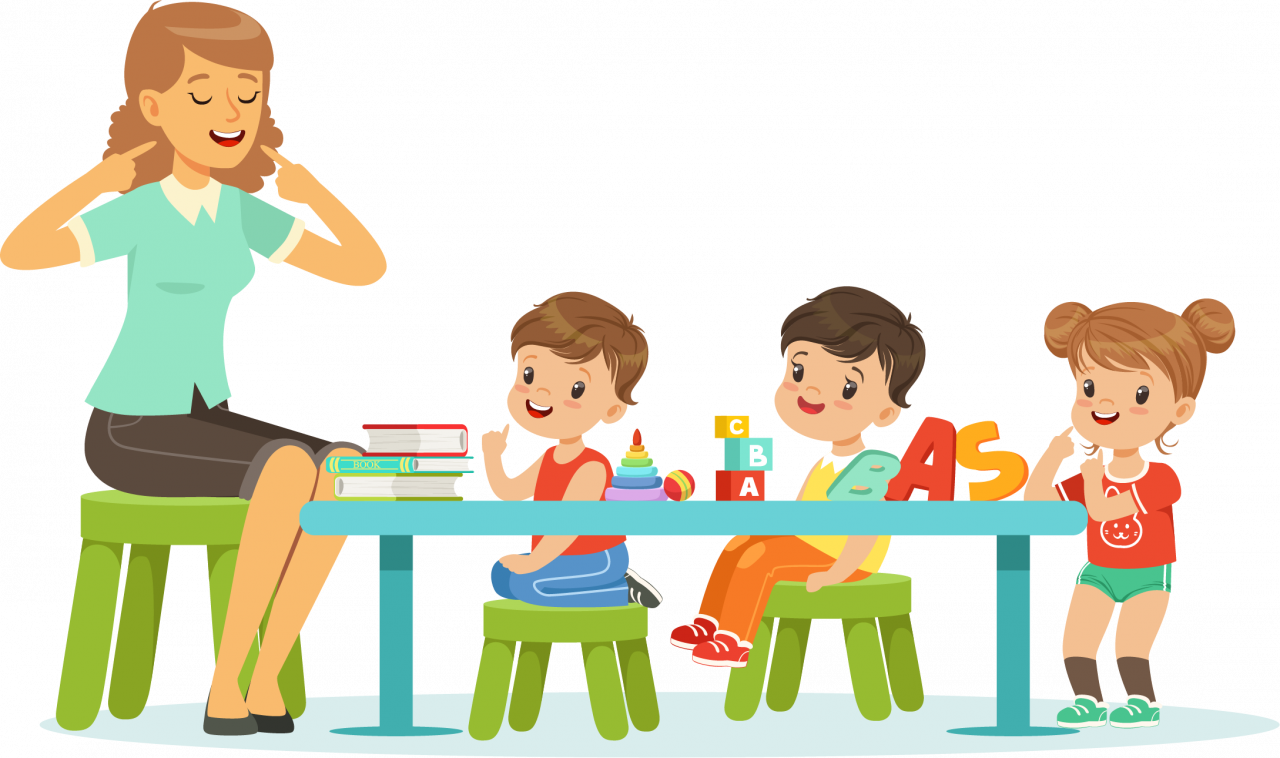 5 этап - Игры, направленные на дифференциацию звуков
«Доскажи словечко» (На ветке не птичка – Зверёк-невеличка, Мех тёплый, как грелка. Зовут его ….. белка).
«Звук заблудился» Мама с бочками (дочками) гуляет; на лугу пасутся косы (козы).
«Не ошибись» (дифференциация звуков [с] – [з]  - картинки со свистком и звонком)
«Внимательные ушки»
Взрослый  произносит ряды звуков, а ребёнок хлопает в ладоши когда слышит заданную фонему.

А, С, И, Э, У, Л……
ЛА, МЫ, РО, ЛИ, МУ……
СОК, МАК, ЛУК, ТОН….
6 этап - Игры, направленные на формирование звукового анализа и синтеза слова, определение характеристики звуков
На данном этапе учимся:
Определять место, количество, последовательность звуков в слове;
Развивать фонематические представления;
Определять количество слогов в словах.
Игры, направленные на определение места, количества и последовательности звуков в слове
«Найди место звука в слове»
Ребёнку даётся картинка, где необходимо определить место заданного звука в слове (начало, середина, конец).
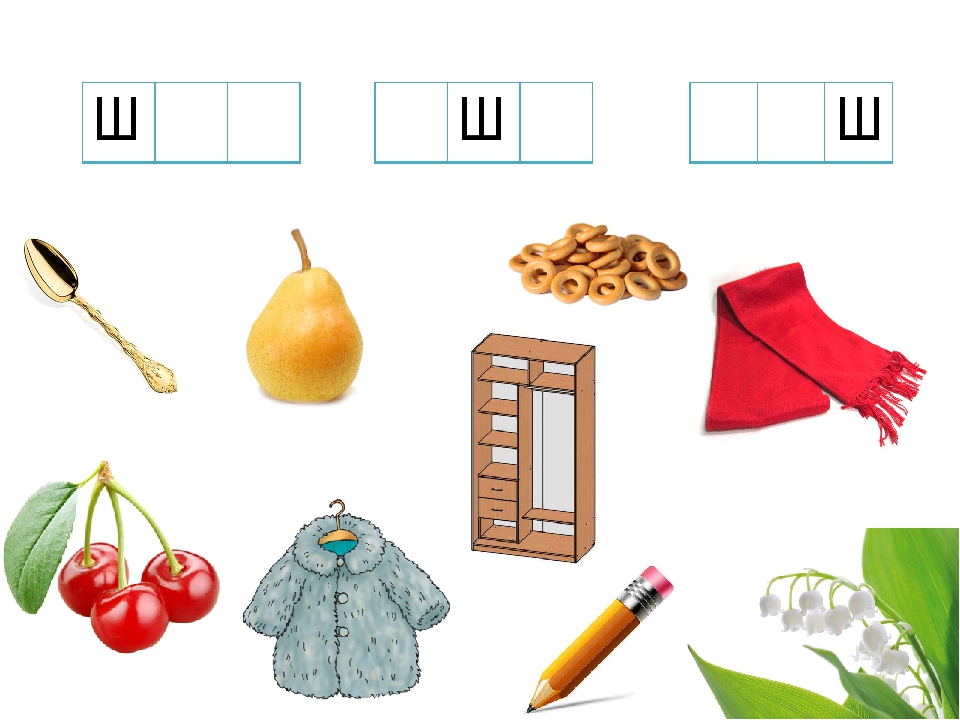 «Не ошибись»
Педагог произносит слово, а ребёнку необходимо назвать в нём все звуки по порядку.
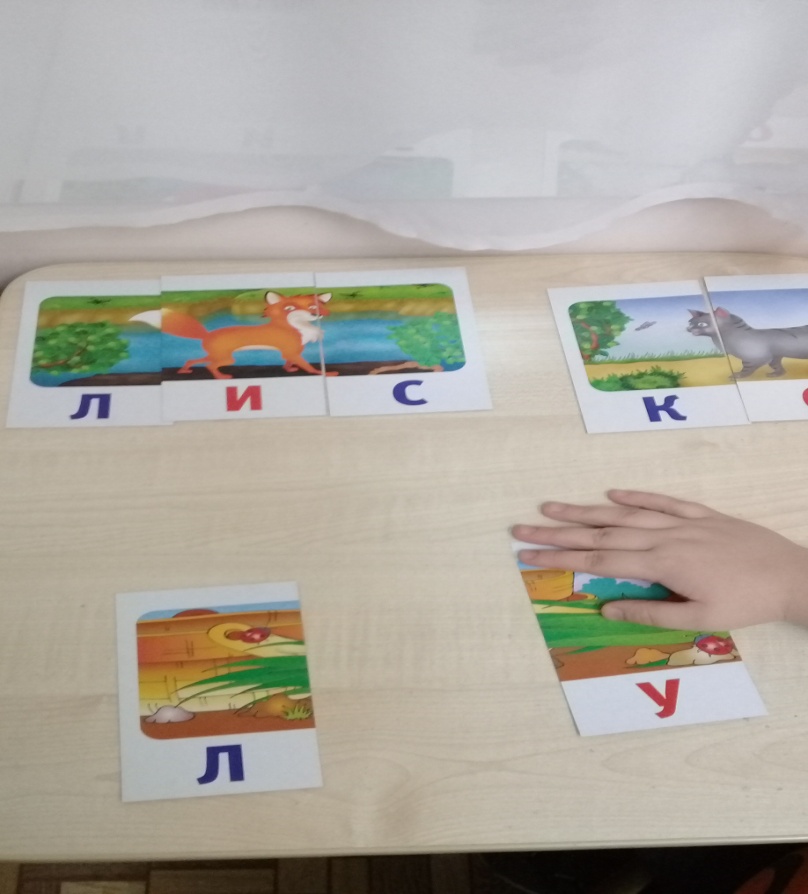 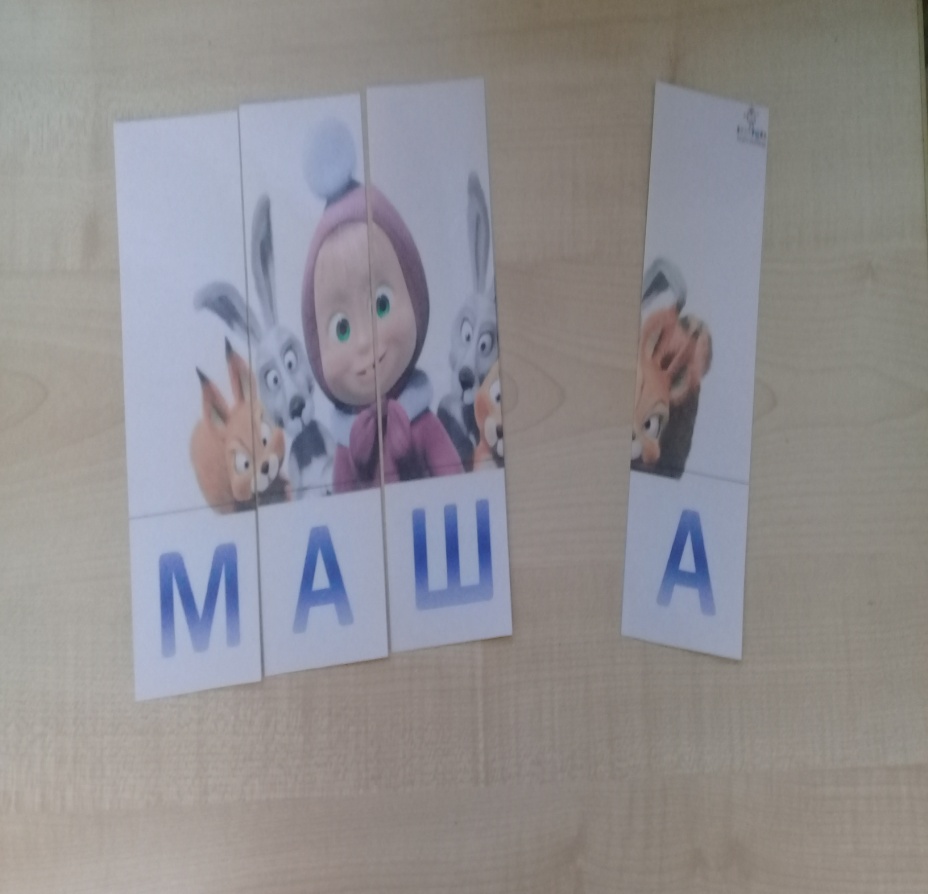 «Схема слова»
Педагог выдаёт картинку. Ребёнку необходимо с помощью цветных кружочков, камешков выложить звуковую схему слова.
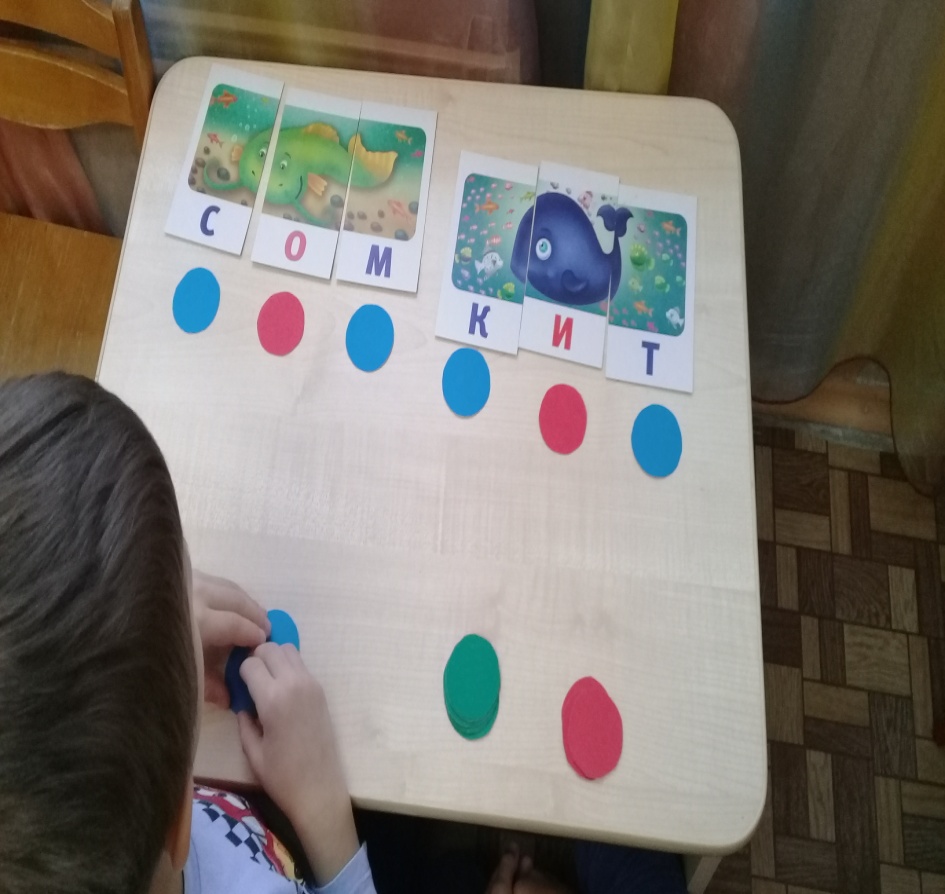 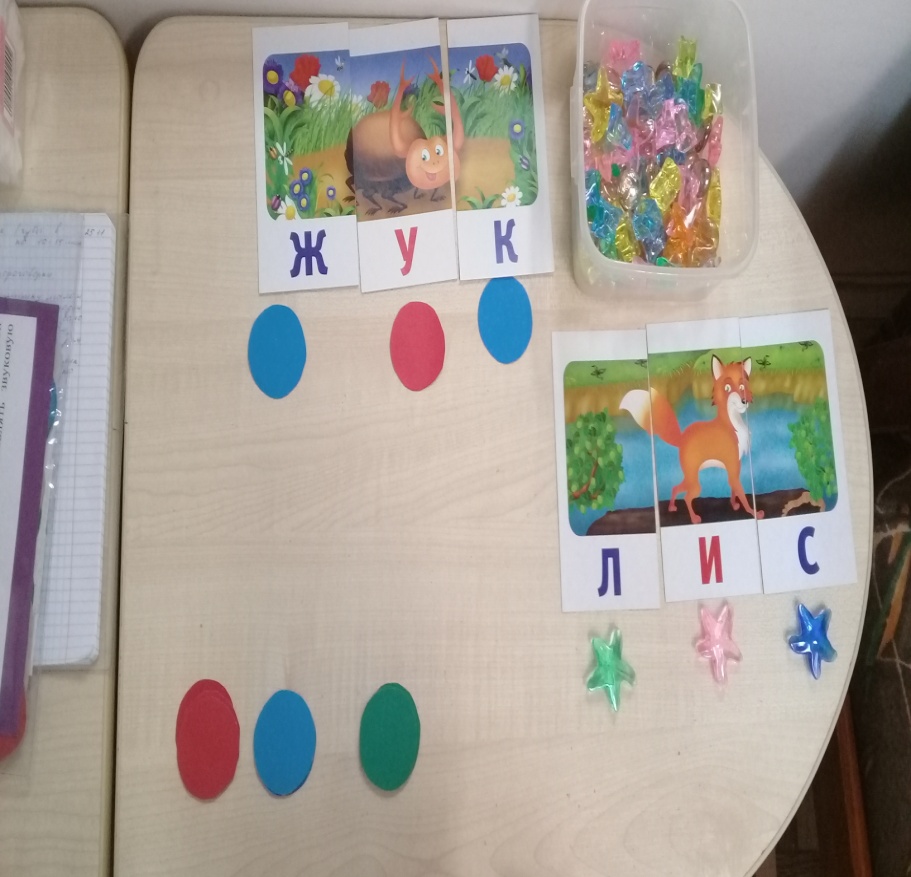 Игры, направленные на развитие фонематических представлений
«Подбери и раскрась картинки на заданный звук» 
Раскрасить синим цветом картинки, названия которых начинаются со звука [Ш].
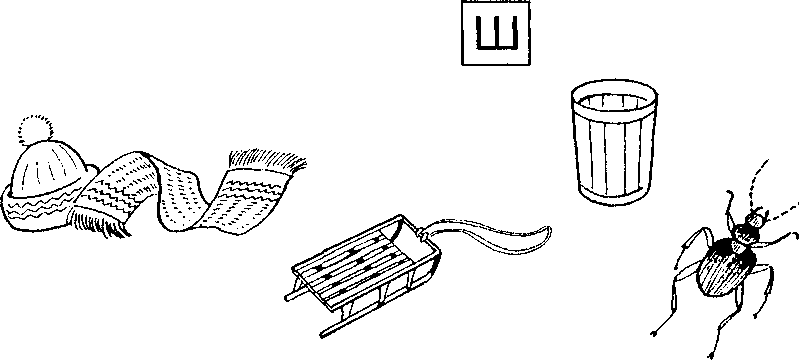 «Перфокарты»
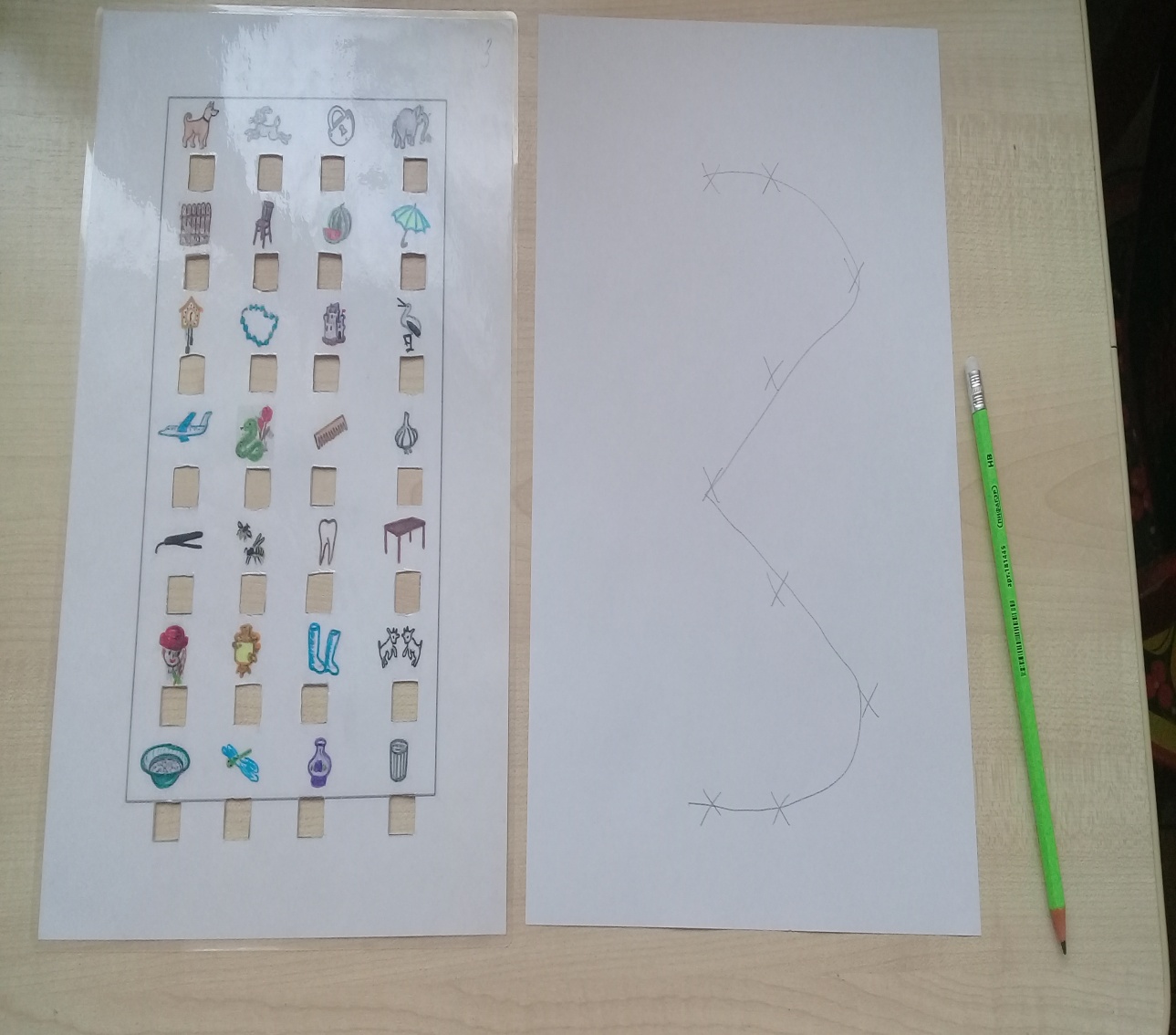 «Слово рассыпалось»
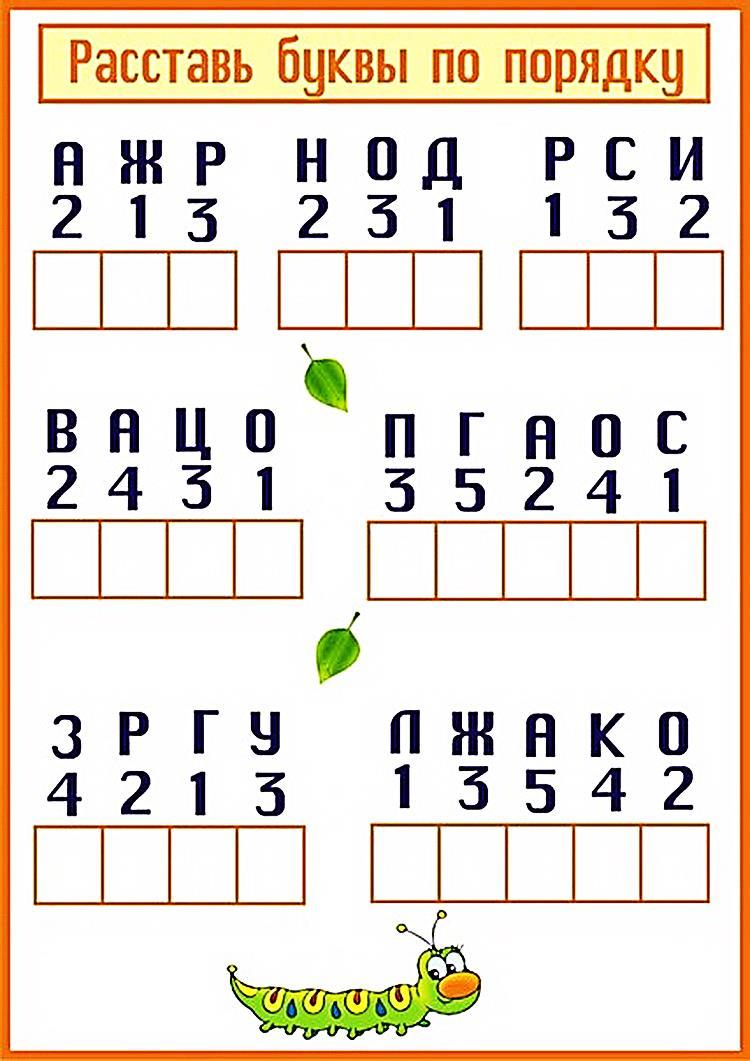 «Прочитай слова по первым звукам»
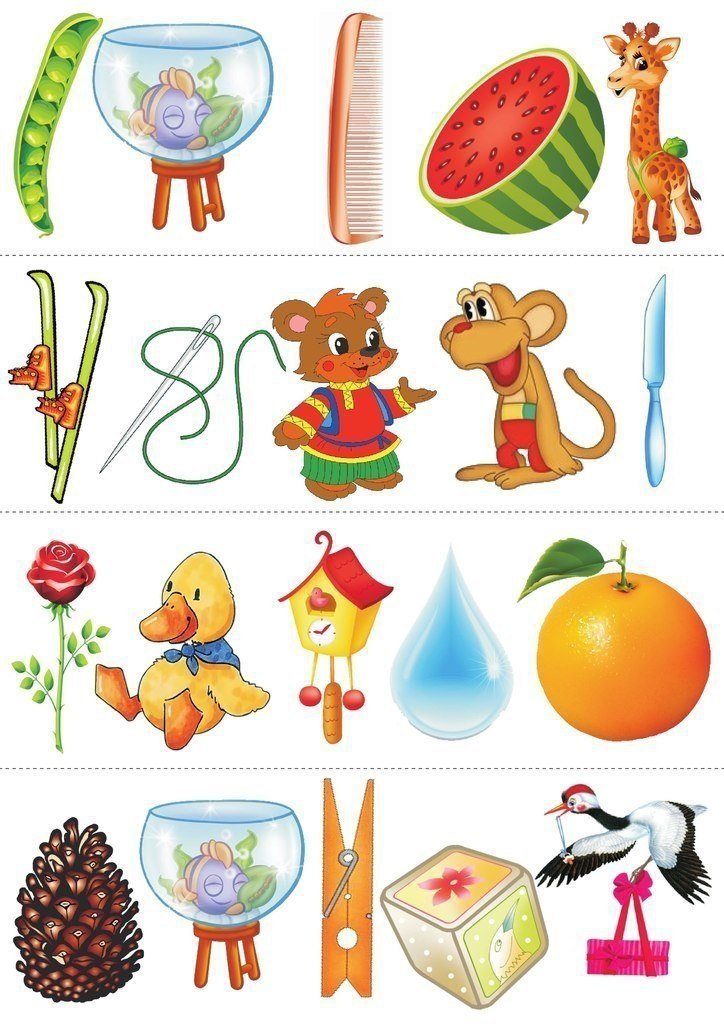 «Четвёртый лишний»
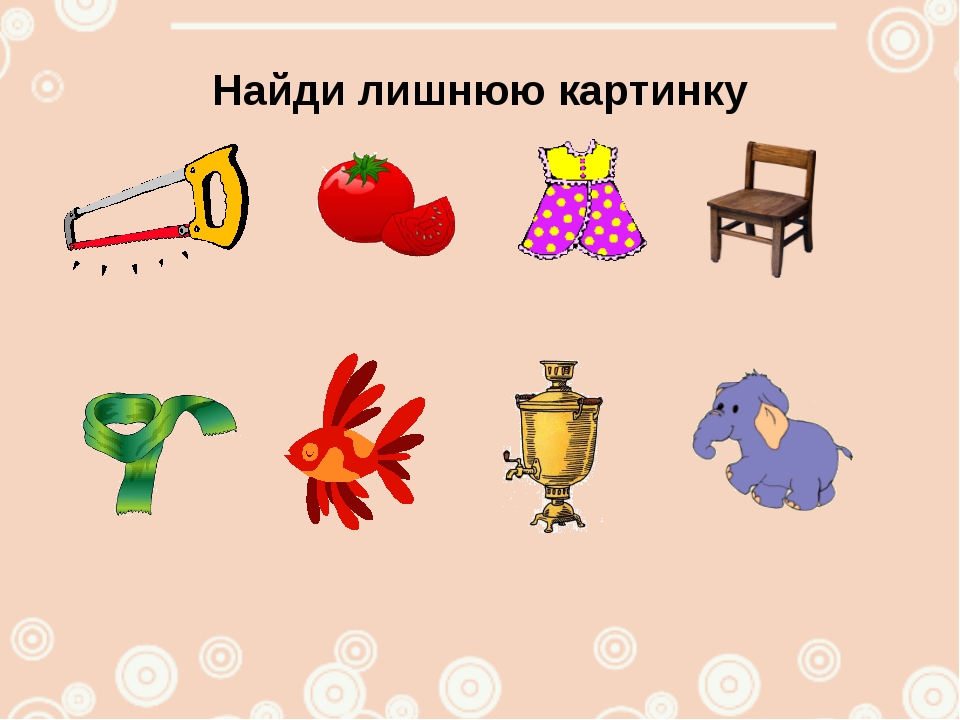 Игры , направленные на определение количества слогов в словах.
«Домики» 
Педагог показывает домики, с разным количеством окон. Ребёнку необходимо определить сколько в слове слогов. Если в слове 1 слог, то картинку соотносят с домиком с одним окошком, если 2 слога – 2 окошка и т.д.
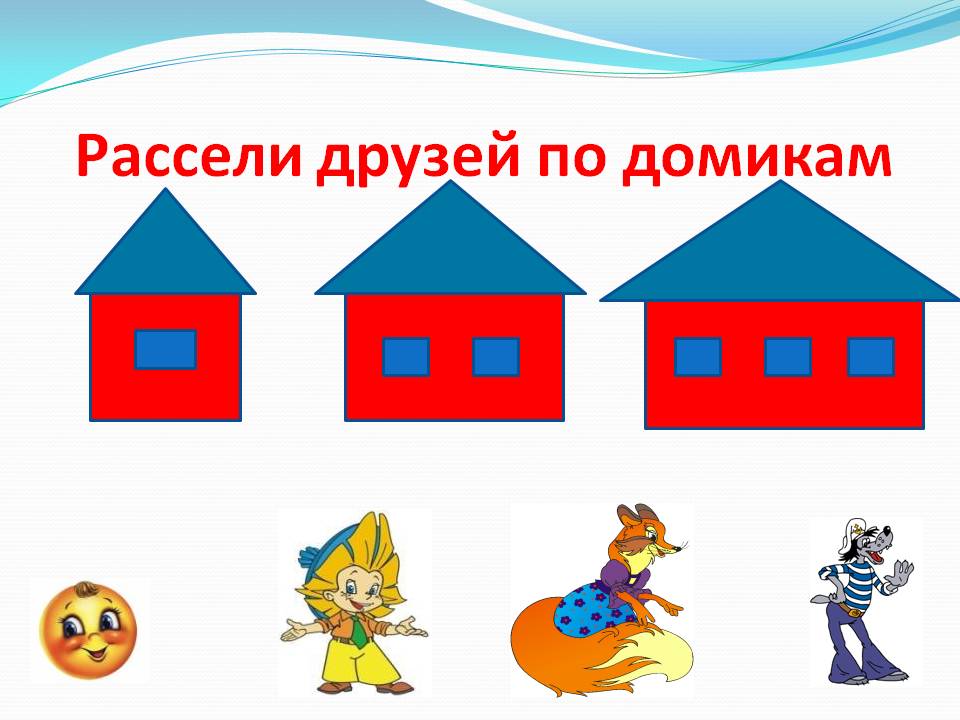 «Слоги»
Развитый фонематический слух позволяет:
Правильно произносить звуки;
Чётко произносить слова;
Владеть голосом (говорить громче или тише, ритмично, плавно, ускоряя или замедляя речь);
Успешно освоить письмо и чтение.
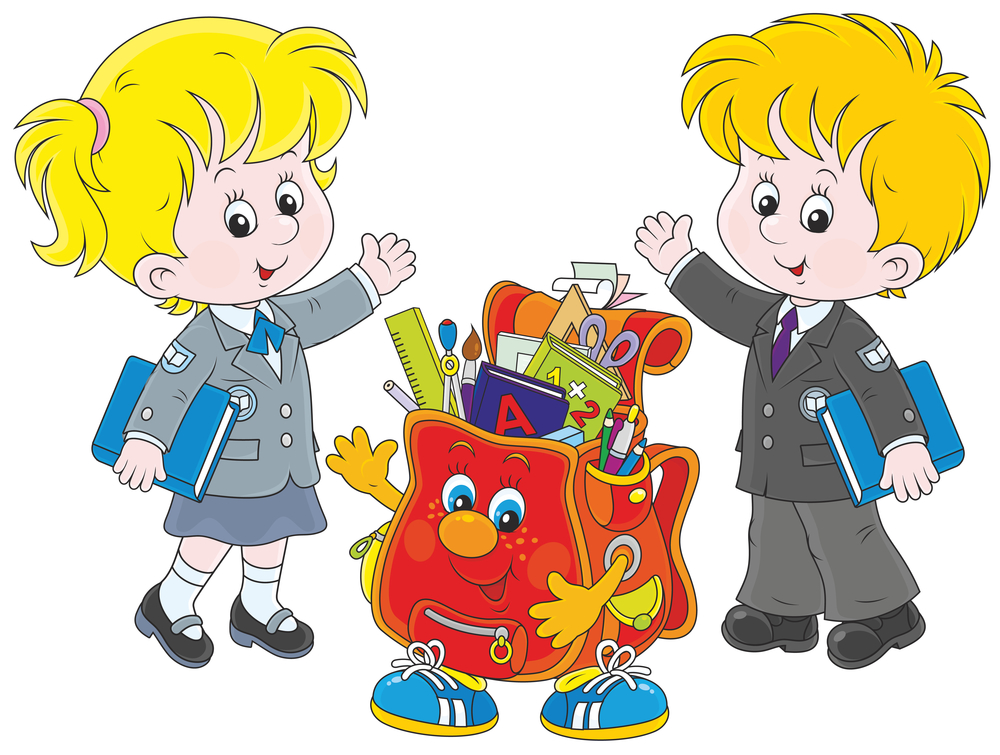 Спасибо за внимание
Список  использованной  литературы

1. Дурова Н.В. Фонематика. Как научить детей слышать и правильно произносить звуки. Методические пособие – М.: Мозаика-Синтез, 2000. – 260с.
2. Казанская В.Л. Шматко Н.Д. Дидактические игры и упражнения по развитию слухового восприятия. Дефектология 2002г №5 – 86с.
3. Новиковская О.Д.Развитие звуковой культуры у дошкольников. Логопедические игры и упражнения – СПб: ДЕТСТВО-ПРЕСС, 2002.- 230с.